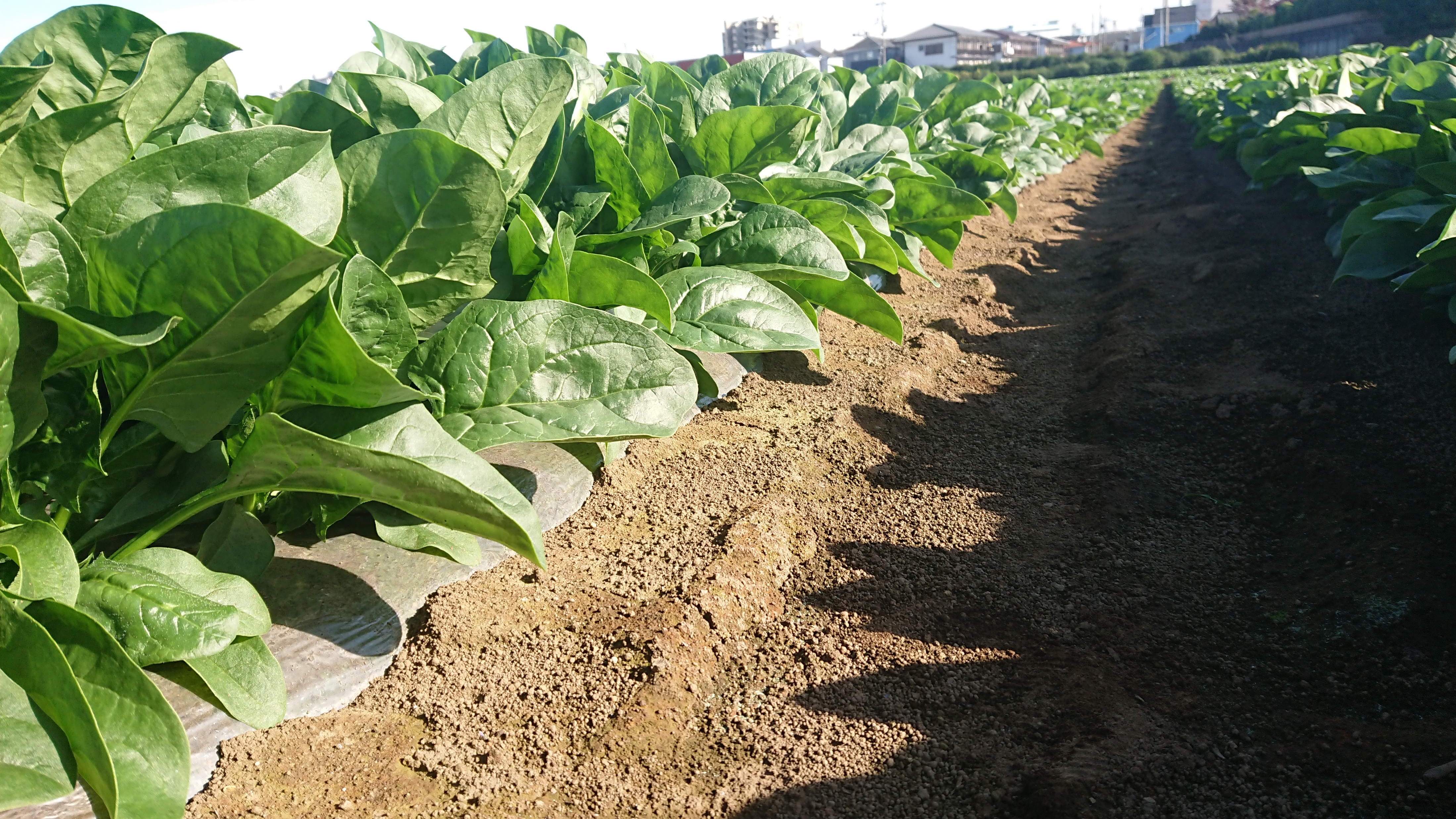 加工・業務用 国産野菜生産 販売について
商品提案書作成：大地の宝物
会社概要・沿革
会社概要
社名：大地の宝物
住所：〒354-0041　埼玉県入間郡三芳町藤久保650
代表氏名：江原 宏司（えはら こうじ）
創業：1９００年頃　※現在、７代目
事業内容：青果物の販売
生産野菜：ほうれん草、みずな（水菜）、モロヘイヤ

沿革
パック、FG販売は創業時より行ってきましたが、２０１２年頃より、加工・業務用野菜の生産を開始。

当社の目標
商品の直接販売経路の拡大により、農業の自立・農業の発展に寄与する
2
Copyright © 2020- 大地の宝物（earth-treasure） . All Rights Reserved.
取引・販売・供給 野菜
当方より提供させていただきます全ての野菜は、洗浄・水洗いを行っています。この工程があるため、品質維持・鮮度維持や、野菜本来の味や風味を損なわないために役立っています。
安定供給できる時期は、濃い緑色で表記しています。
薄い緑色は、気候変動を受けやすい時期になるので、供給状況については、年毎に変動します。予めご了承ください。
3
Copyright © 2020- 大地の宝物（earth-treasure） . All Rights Reserved.
各野菜 提供・販売基本条件
4
Copyright © 2020- 大地の宝物（earth-treasure） . All Rights Reserved.
取引概要
私共は、業務用・外食・カット野菜メーカー様に数年に渡り取引実績があります。新規で取引される会社様には、少量の取引からでも良いので、弊社の野菜（商品）を確認・吟味していただき、よろしければ、長期に渡り取引が続けられる事を希望しています。また、地産地消と言う観点から、農場からの近い場所での取引を活発化させ、フード・マイレージの短縮に努めていきたいと思っています。小さい農園ですので、小回り・融通がきく体制をとっています。お気軽にご相談いただければ幸いです。
5
Copyright © 2020- 大地の宝物（earth-treasure） . All Rights Reserved.
その他特記事項
圃場・作業場等の見学可能です。事前にご連絡いただき、日程を調整させてください。
取引量の増大が予想される場合は、早めにご相談いただければ対応可能です。
品種指定での納品については、基本的にはお断りさせていただいております。
生産方法等、その他の情報は、ホームページをご確認ください。
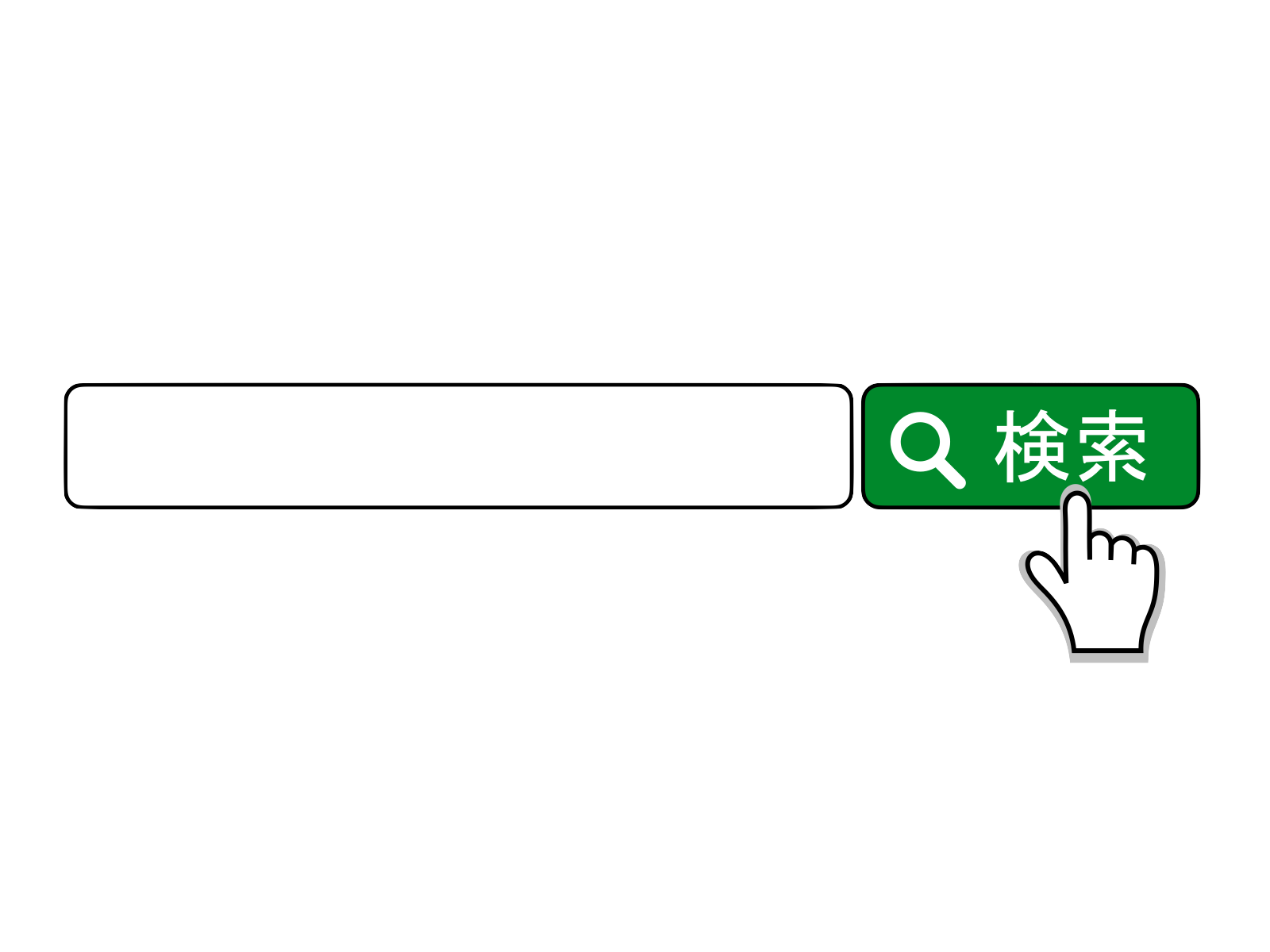 大地の宝物
6
Copyright © 2020- 大地の宝物（earth-treasure） . All Rights Reserved.
お気軽にお問合せください
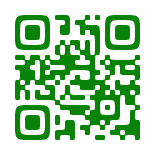 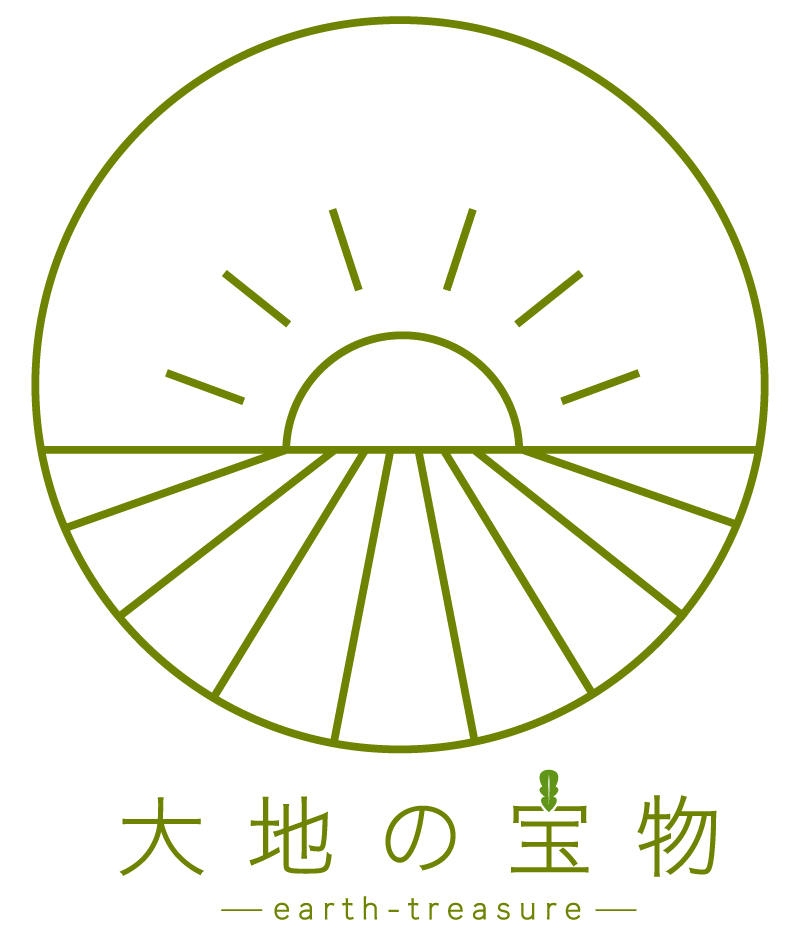 皆様からの連絡をお待ちしています
よろしくお願いします
7
Copyright © 2020- 大地の宝物（earth-treasure） . All Rights Reserved.